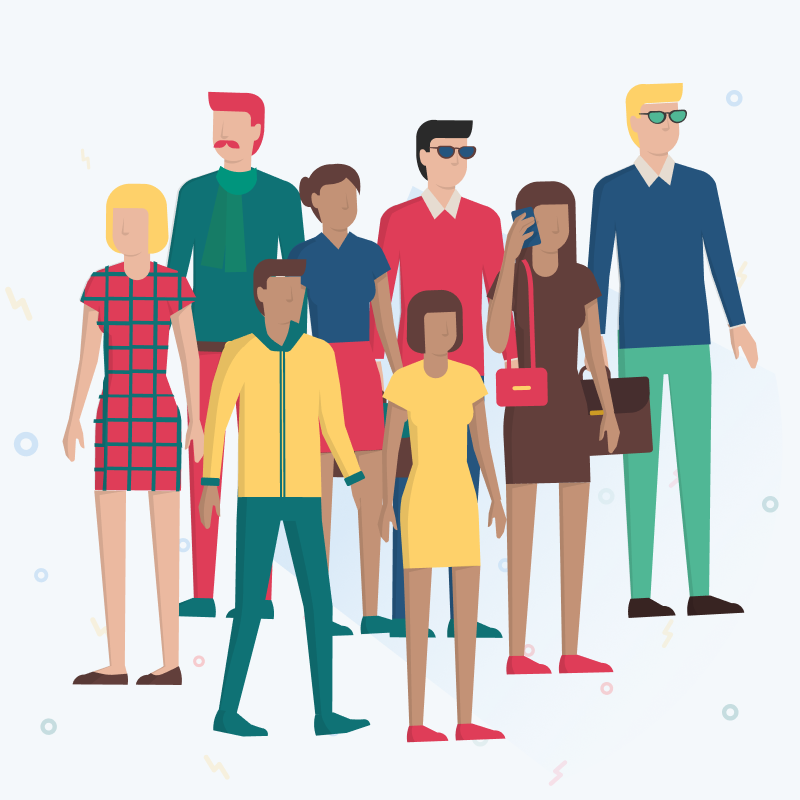 Bad data causes bad decisions: 
How to solve the problem of data quality in your online research
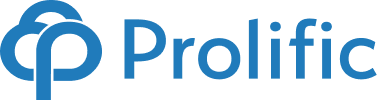 Meet the Prolific team
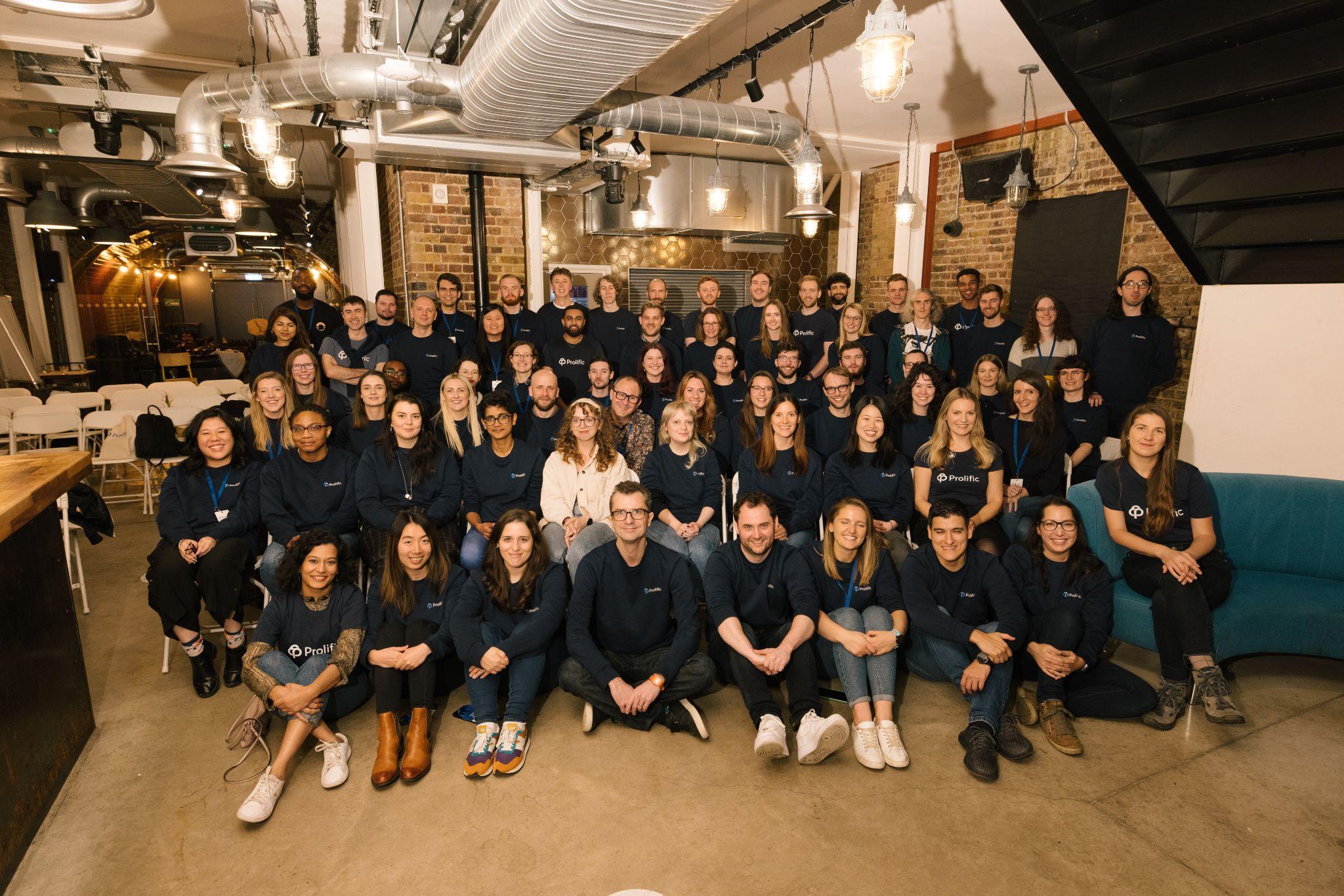 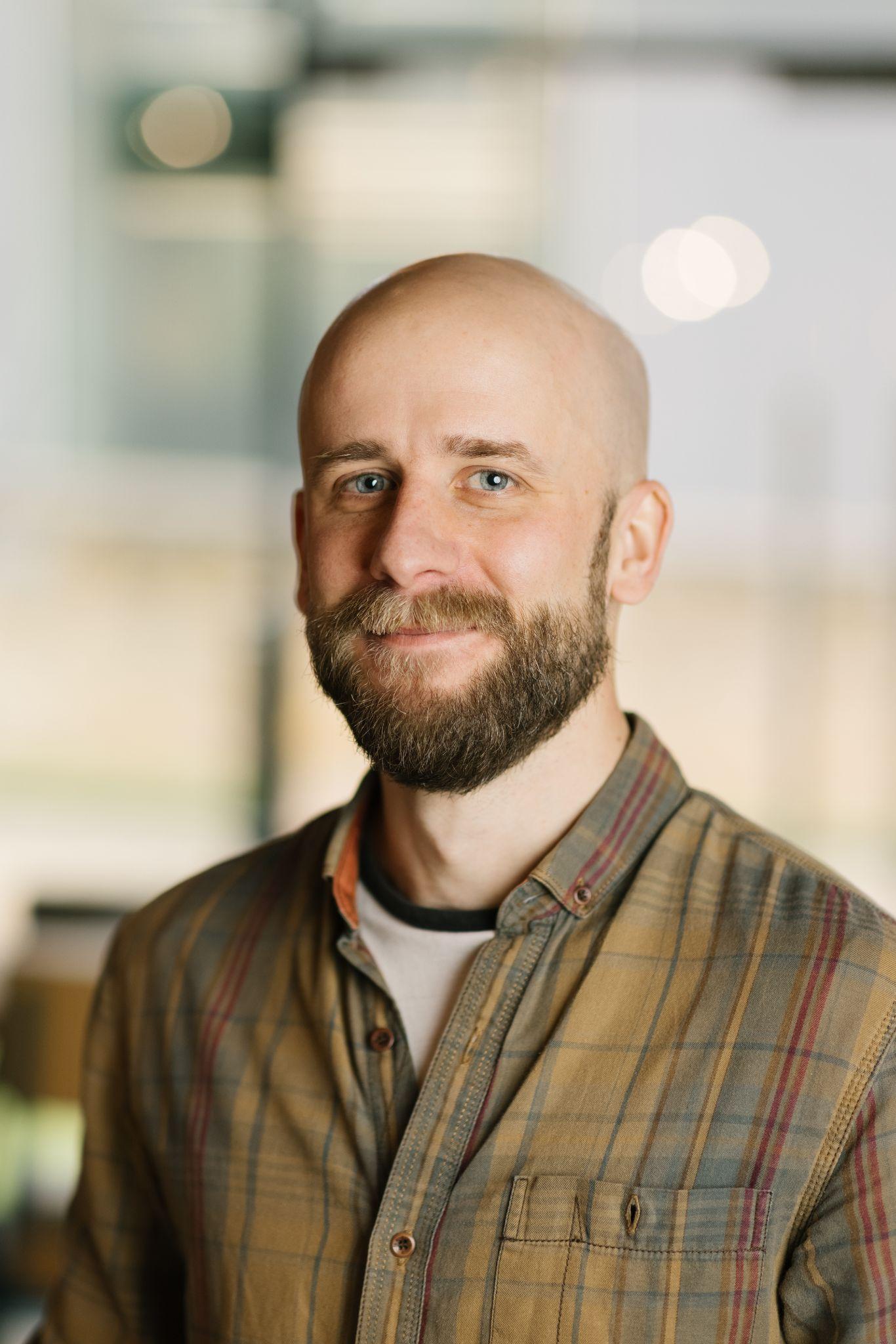 Andrew Gordon
Research Consultant
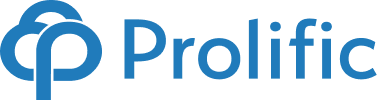 Gordon et al. (2019)
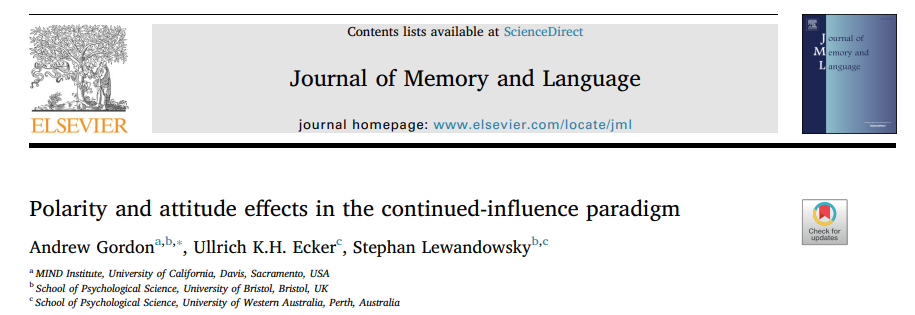 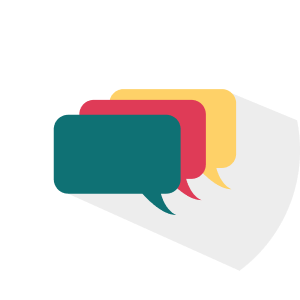 1000 participants from Amazon MTurk

Basic data cleaning
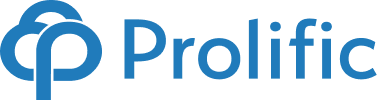 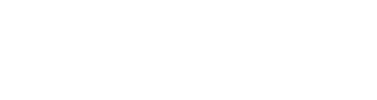 Gordon et al. (2019)
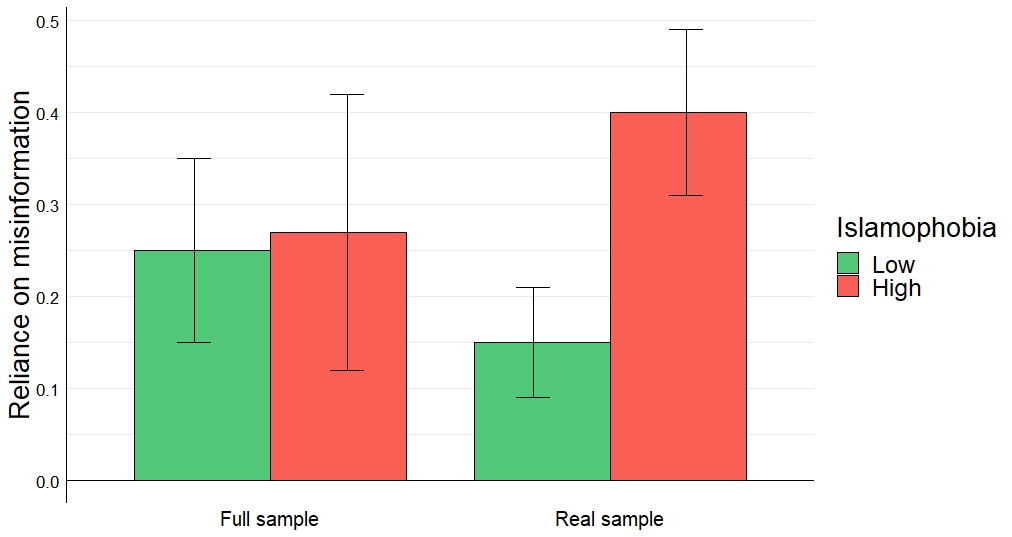 Pre-existing beliefs have no effect on misinformation reliance 👏

Wrote up the study, and submitted a first draft to a journal

Cleared space on my shelf for the Nobel prize
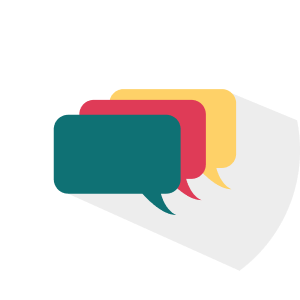 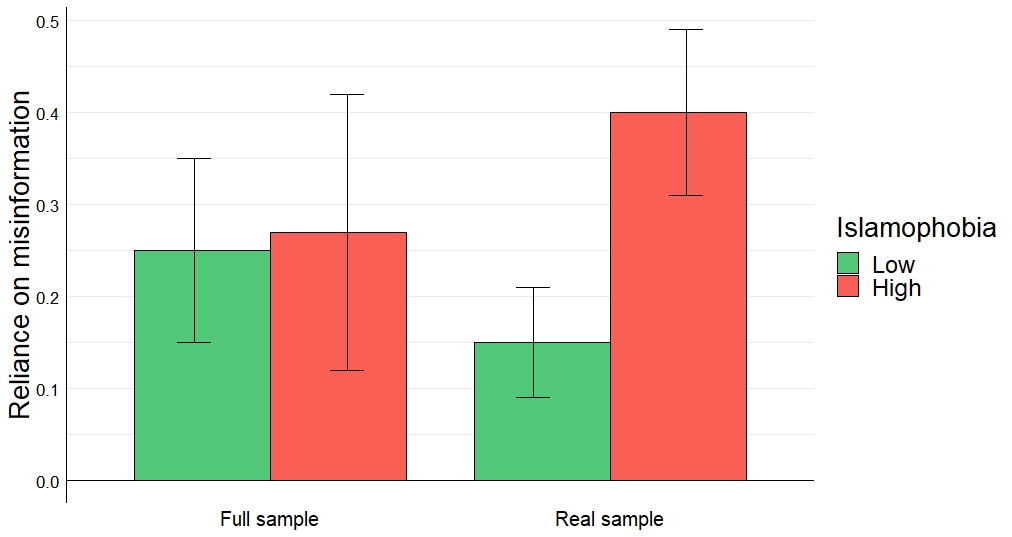 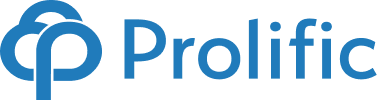 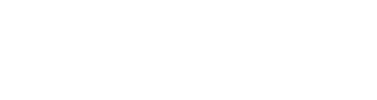 Gordon et al. (2019)
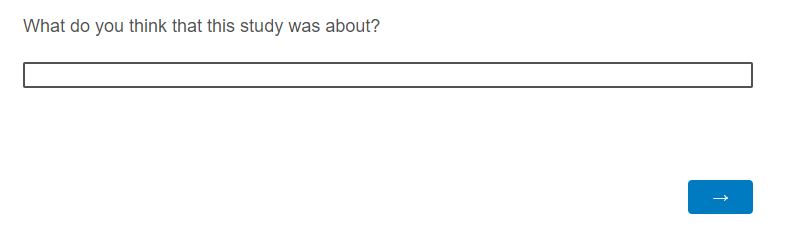 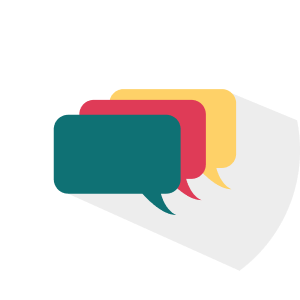 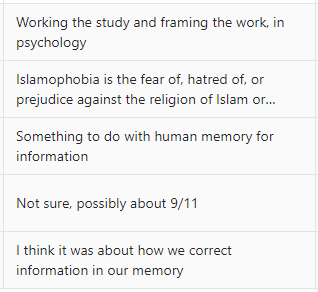 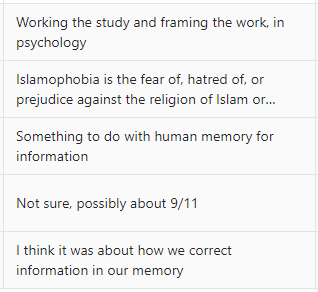 Suspicious answers
Good answers
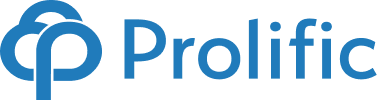 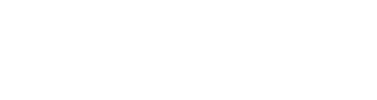 Gordon et al. (2019)
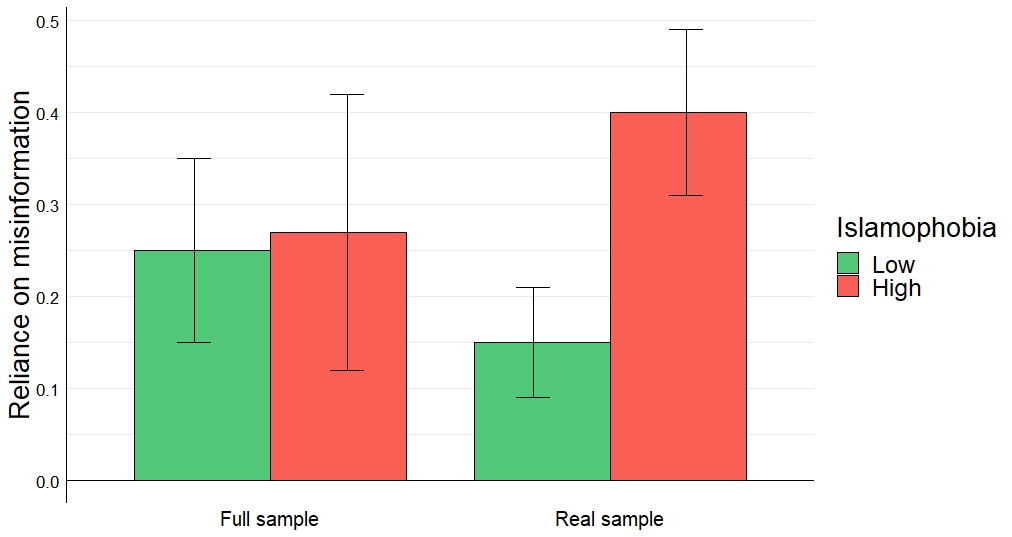 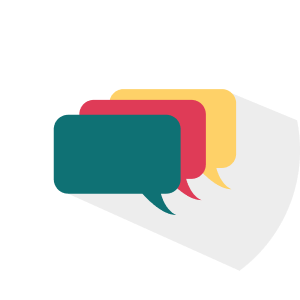 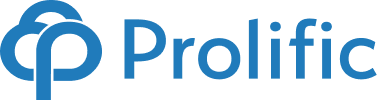 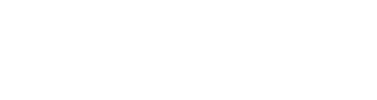 ¹ Data Management Association (2021)
² Behrend et al. (2011) 
³ Peer et al. (2017)
What is ‘data quality’?
Good quality data are data that are fit for their intended purpose

You need to decide which factors you put most weight on depending on your specific research goals
e.g., Attrition, Comprehension, Naivety, Reliability, Replicability, Speed, Thoroughness 1

Significant concerns persist about the quality of data from online samples 2,3
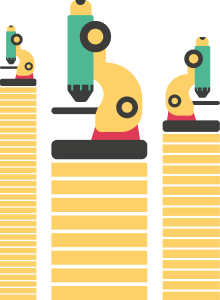 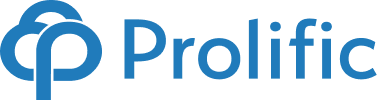 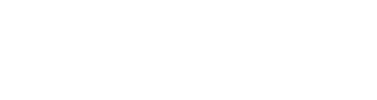 4 IBM (2016)
5 Gartner research (2018)
Why does it matter?
Impact on your bottom line: 
The annual cost of data quality issues in the U.S. amounts to $3.1 trillion 4 
Average financial impact of poor data quality on organizations is $9.7M per year 5
Garbage In, Garbage Out (GIGO): Low quality data creates a false view of the world
False positives (Type I errors)
False negatives (Type II errors)
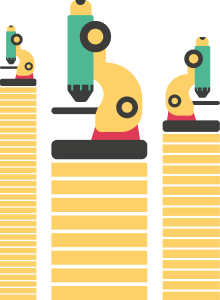 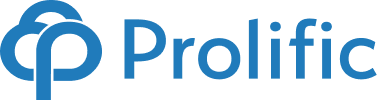 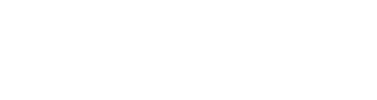 6 Harmon Research and Grey Matter Research (2020)
Type I vs Type II
Type I: Seeing relationships where none truly exist 
Risk of directing resources towards a dead-end
Type II: Missing significant relationships that do exist
Risk of ignoring potential opportunities
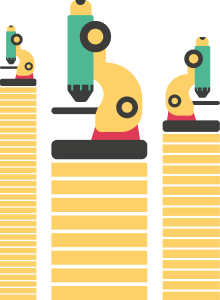 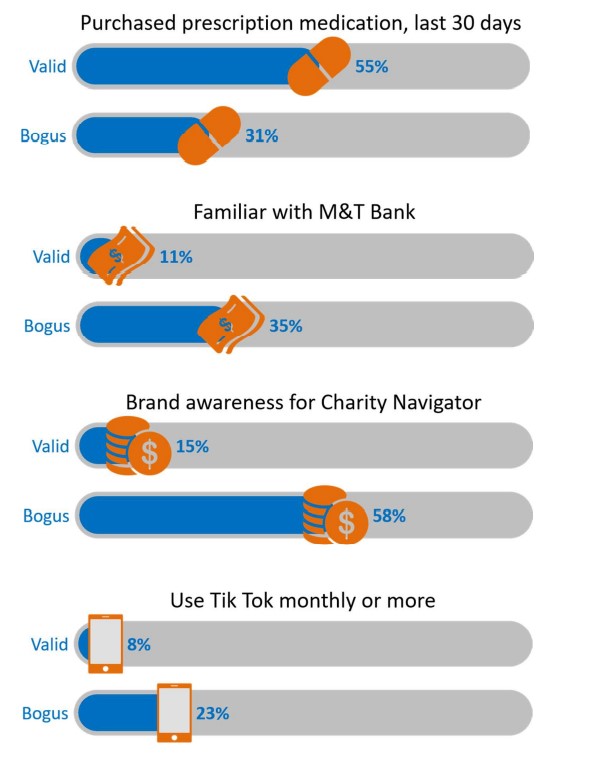 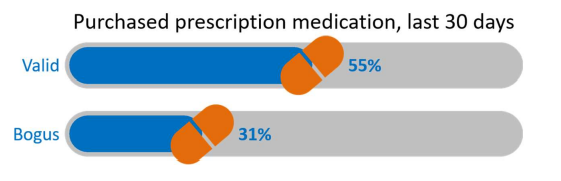 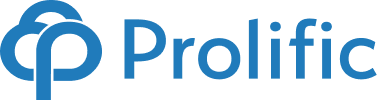 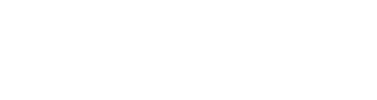 6 Harmon Research and Grey Matter Research (2020)
7 PEW Research (2019)
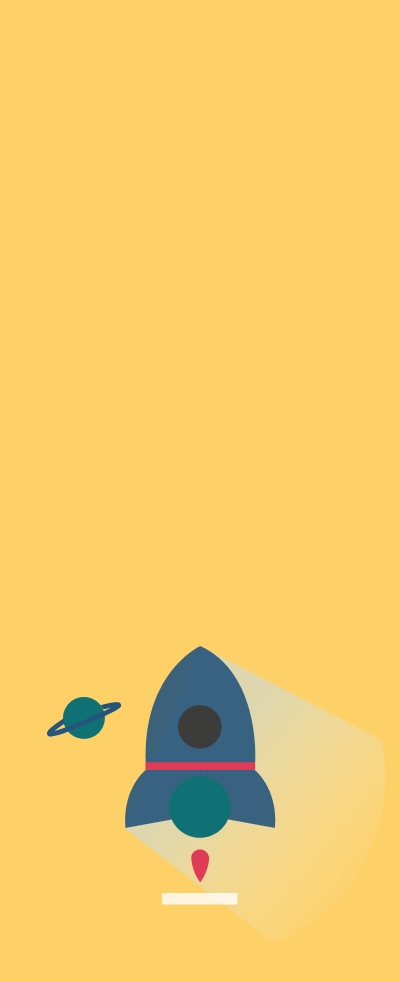 Where does low data quality come from?
Low quality data is often due to low quality inputs

Who are you testing?
Up to 46% of all opt-in panel respondents are bogus 6,7
How are you testing them?
95% of researchers eliminate speeders and 90% use CAPTCHAs to filter out survey bots 6 - but that's it!
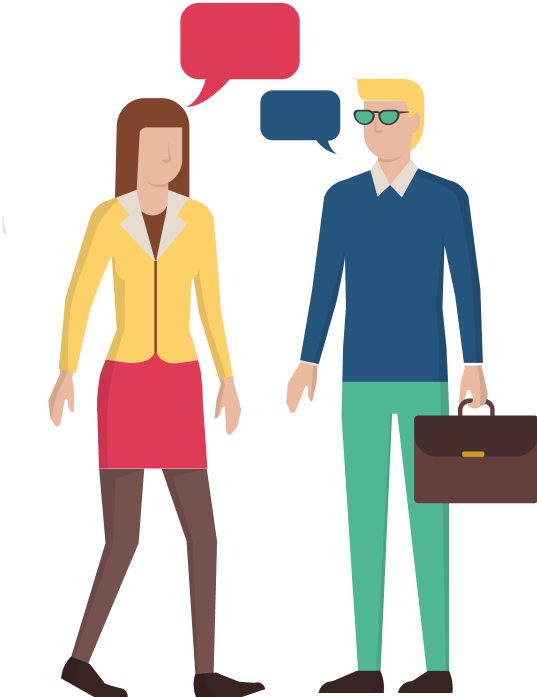 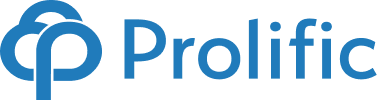 Consumer Perceptions of Trading Platforms (Prolific, 2022)
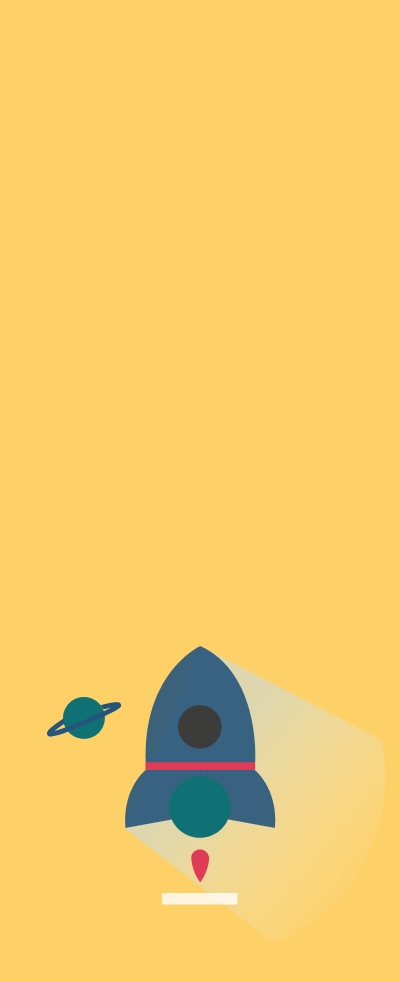 Where does low data quality come from?
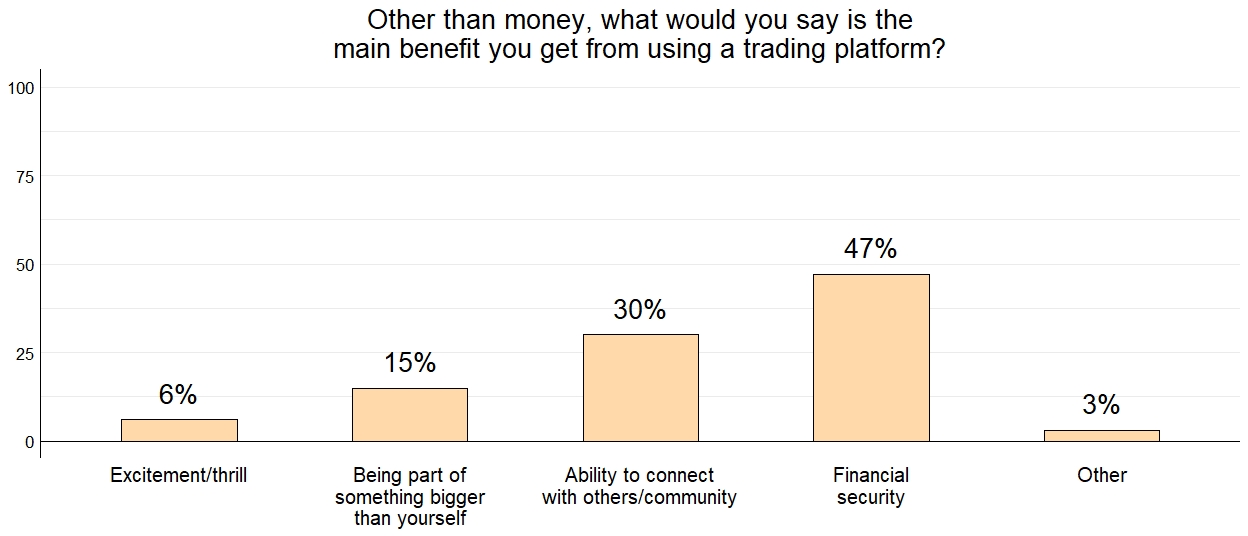 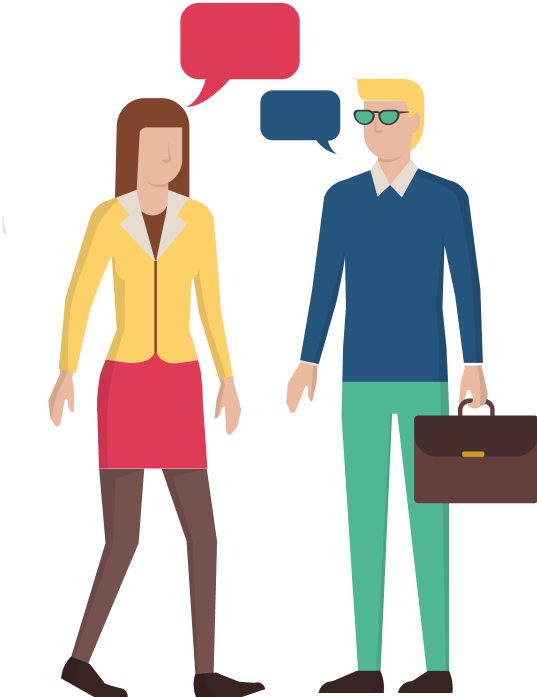 Actual Data
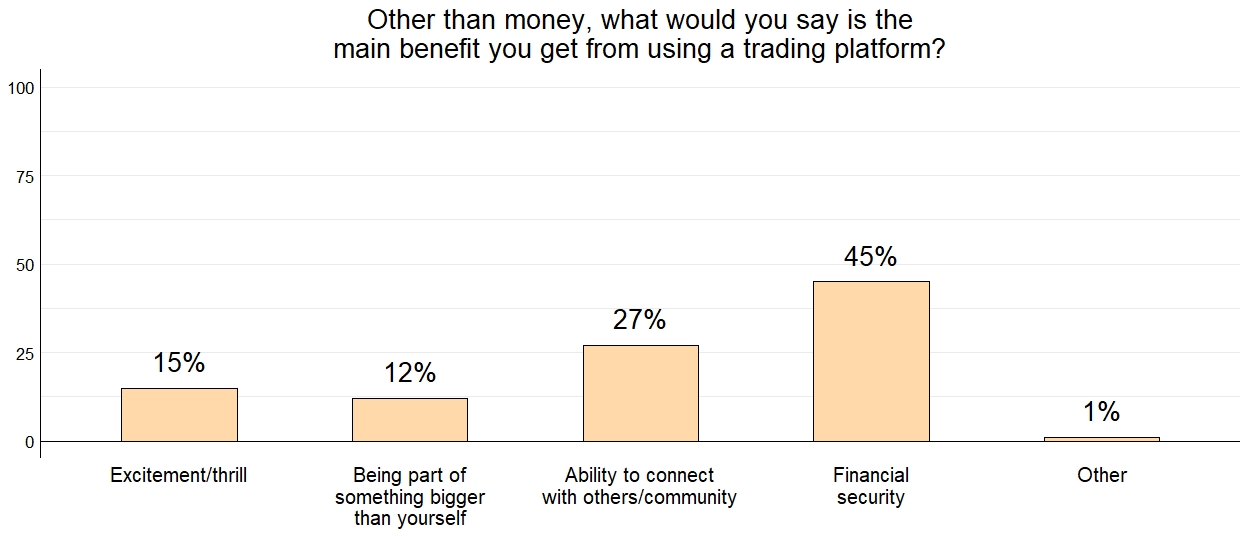 Straightliners added
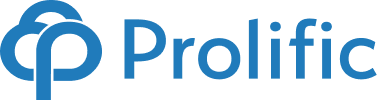 How to improve your data quality
Pick the platform with the strongest pool

Validate your participants yourself

Choose the right sample to answer your question

Design your study to eliminate bad actors

Treat your participants fairly
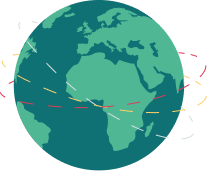 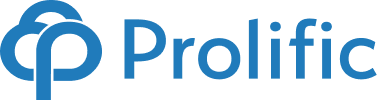 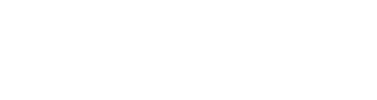 Pick the platform with the strongest pool
Not all research platforms were created equal. Things to check are:
Participant verification
Level of quality control on the pool
Active size of the pool 

Underlying ‘pool’ quality has been shown to vary greatly between the major providers, meaning that overall data quality also differs significantly
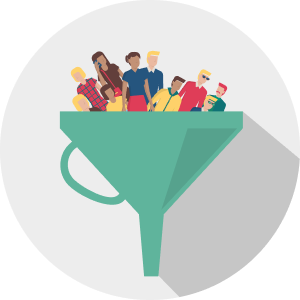 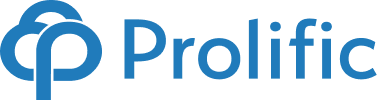 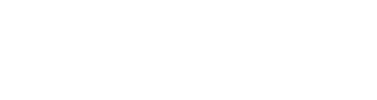 8 Peer et al., 2021
Pick the platform with the strongest pool
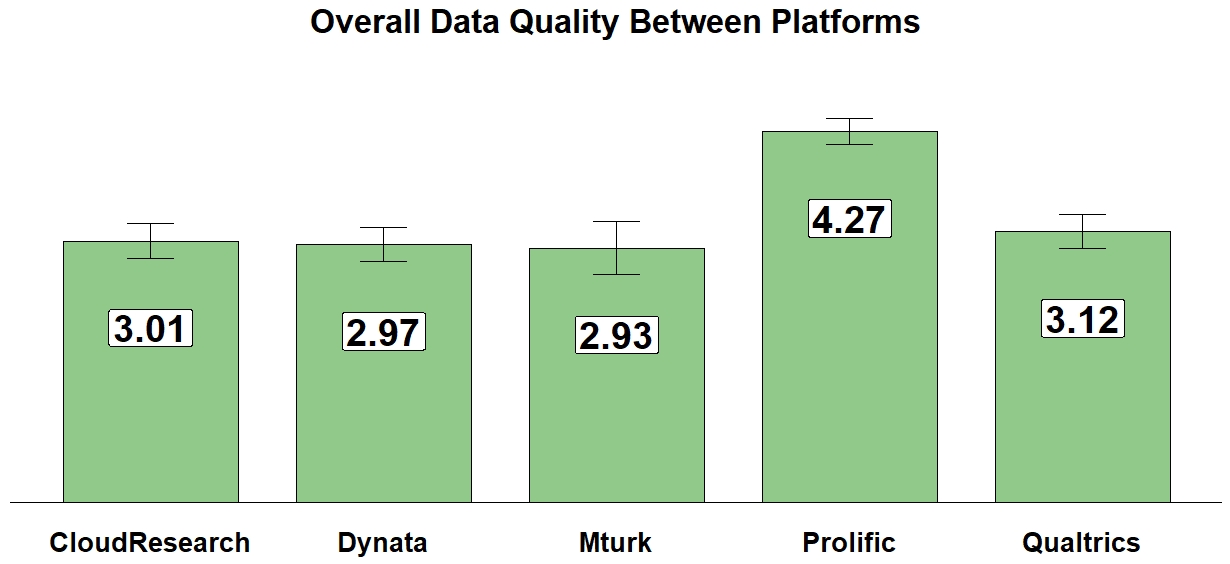 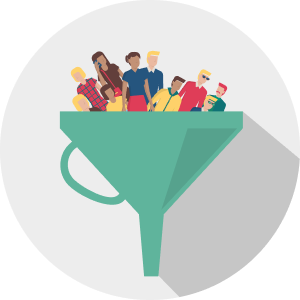 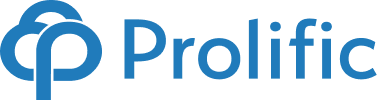 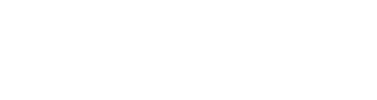 Pick the platform with the strongest pool
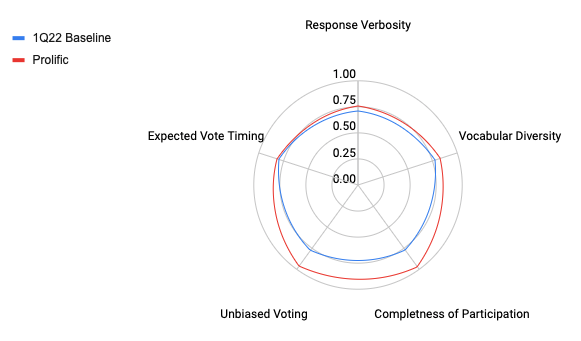 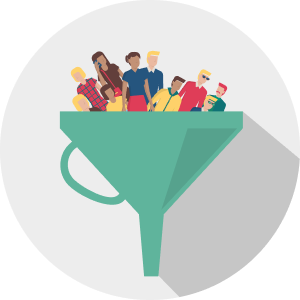 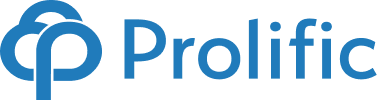 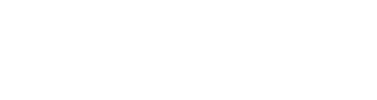 How to improve your data quality
Pick the platform with the strongest pool

Validate your participants yourself

Choose the right sample to answer your question

Design your study to eliminate bad actors

Treat your participants fairly
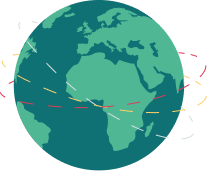 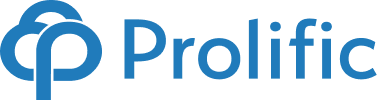 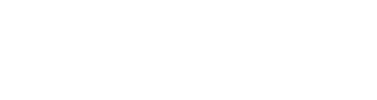 Validate your participants yourself
Within your study, check that your participants are who they say they are 

Re-ask your screening requirements. This will allow you to confirm that participants’ prescreening responses are accurate and up-to-date

Never reveal your required demographics in your task description
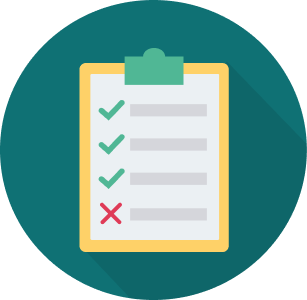 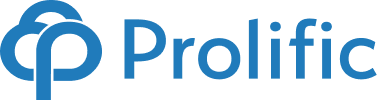 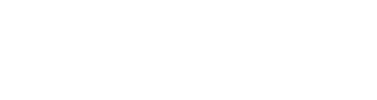 Validate your participants yourself
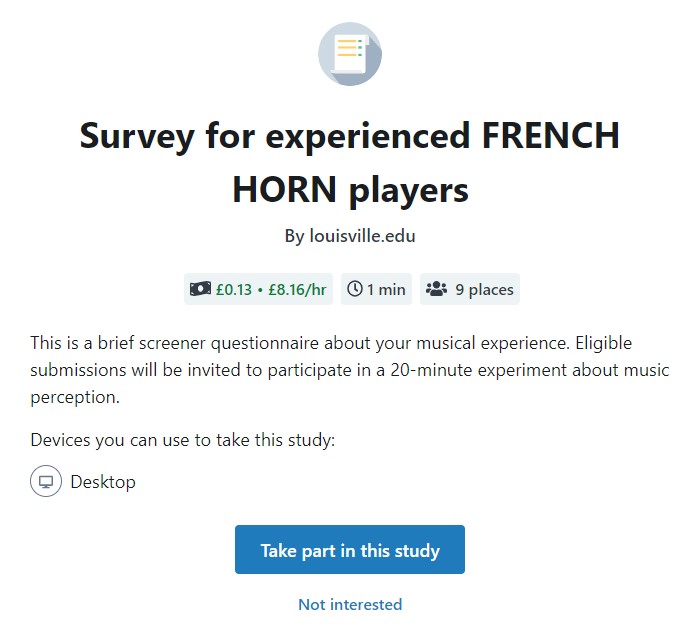 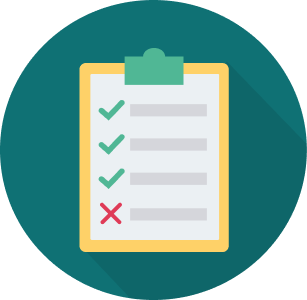 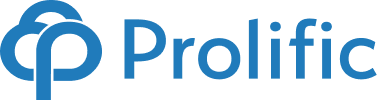 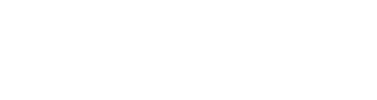 How to improve your data quality
Pick the platform with the strongest pool

Validate your participants yourself

Choose the right sample to answer your question

Design your study to eliminate bad actors

Treat your participants fairly
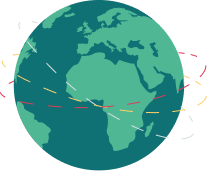 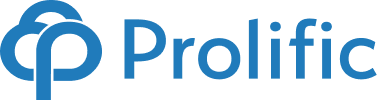 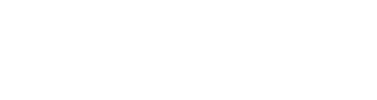 Choose the right sample to answer your question
Not all samples can answer all research questions

Your choice of respondents will have a huge impact on the quality of the data you receive - What is the aim of your research? 

Generalisability vs nicheness - which one is more important to you?
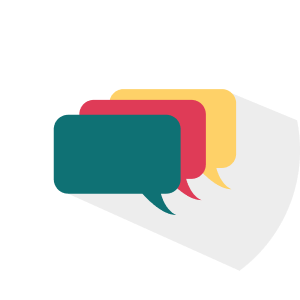 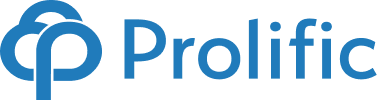 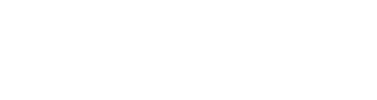 9 Consumer Perceptions of Air Travel (Prolific, 2022)
Choose the right sample to answer your question
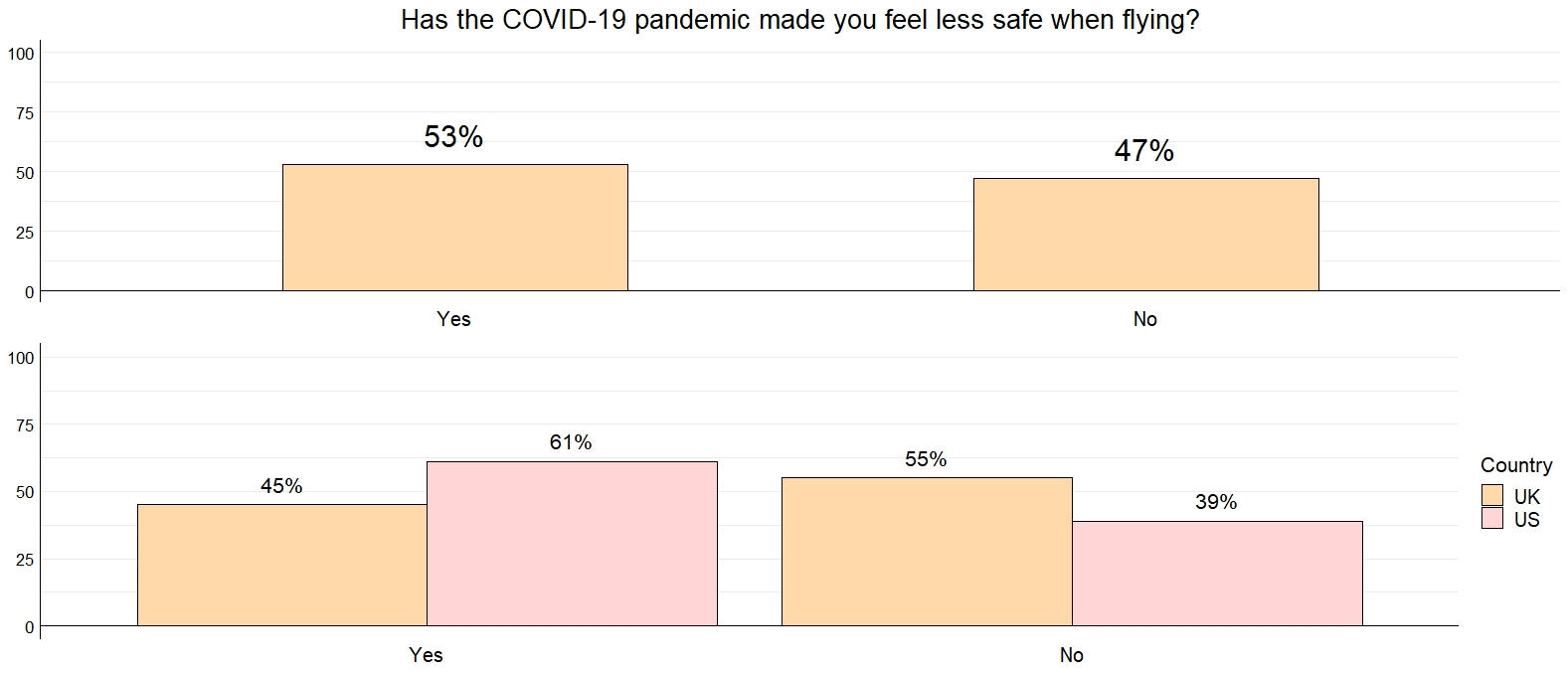 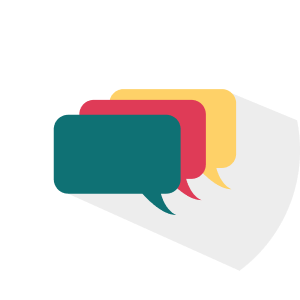 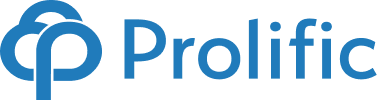 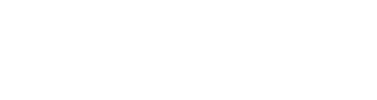 Consumer Perceptions of Air Travel (Prolific, 2022)
Choose the right sample to answer your question
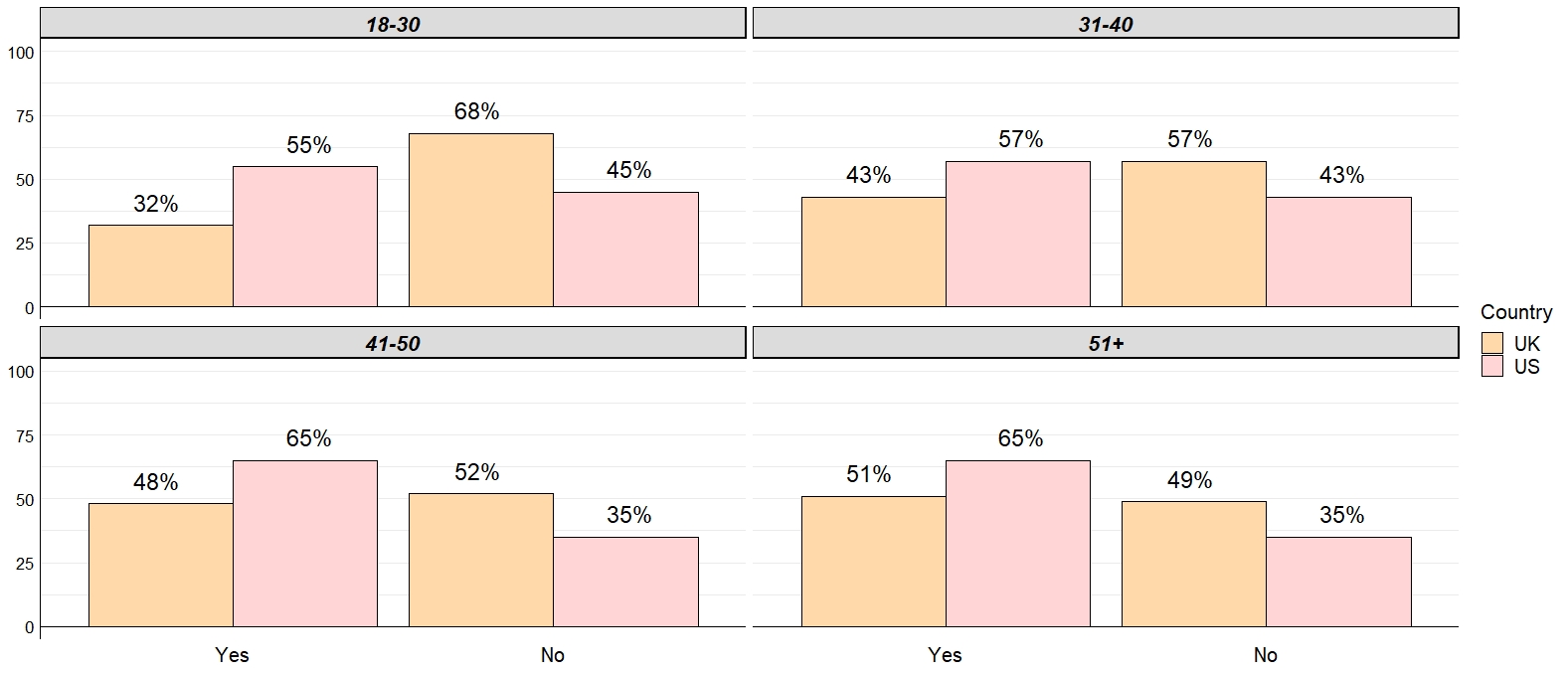 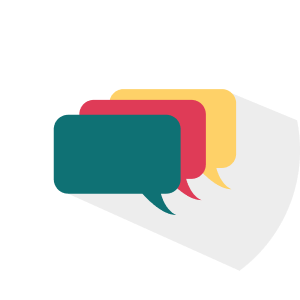 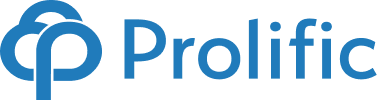 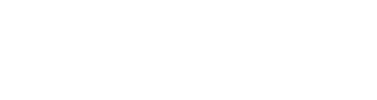 How to improve your data quality
Pick the platform with the strongest pool

Validate your participants yourself

Choose the right sample to answer your question

Design your study and analysis to catch bad actors


Treat your participants fairly
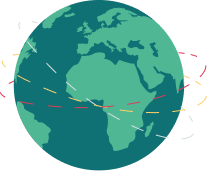 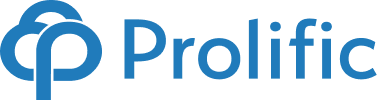 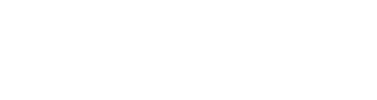 Study design
Include free-text responses

Include CAPTCHAs

Include duplicate questions

Don’t make your study too long

Implement effective attention checks
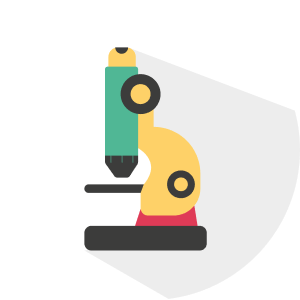 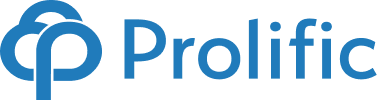 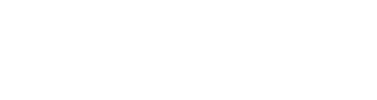 Study design
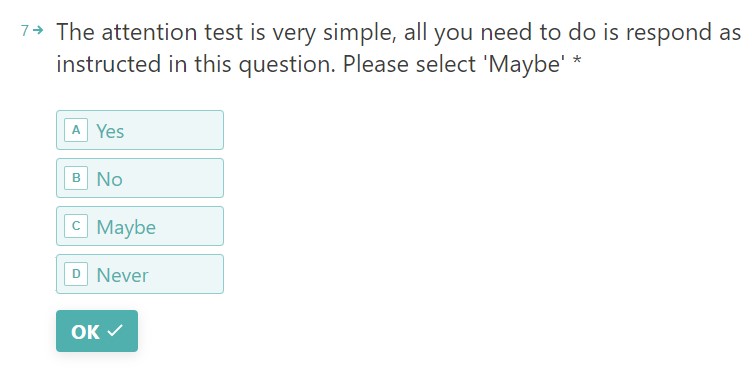 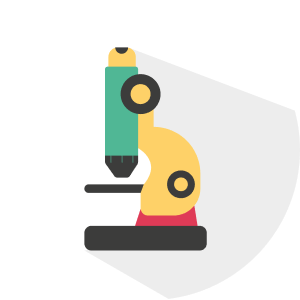 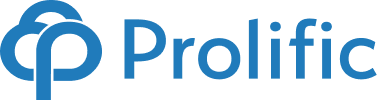 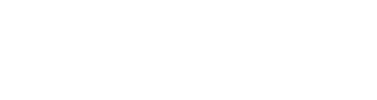 Data Analysis
Look for duplicate IP addresses

Analyse time taken on each question

Look at length and detail of answers 

Check your data for random answering patterns or careless responding
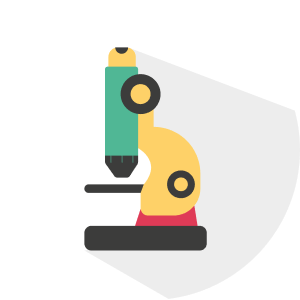 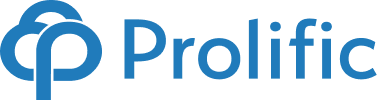 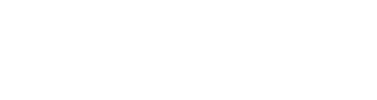 How to improve your data quality
Pick the platform with the strongest pool

Validate your participants yourself

Choose the right sample to answer your question

Design your study and analysis to catch bad actors

Treat your participants fairly
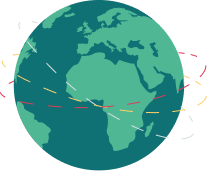 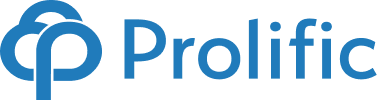 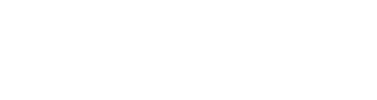 Treat your participants fairly
Participants who are treated fairly are significantly more likely to engage with your research

One of the best ways to do this is by paying them a fair rate for their time

Treat your survey takers as people not machines

Try to sign up as a participant to your own research!
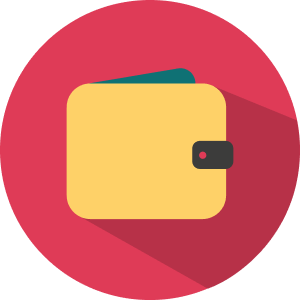 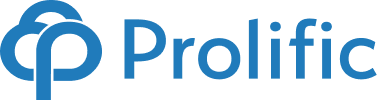 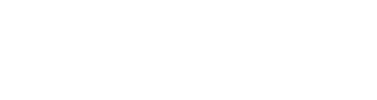 Summary
Data quality is a function of the participants and your study design.

Be skeptical about your sources and evaluate them yourself!

Add free text responses, attention checks, repeated demographic questions to your surveys.

Empathise with your participants – try to take some studies yourself!
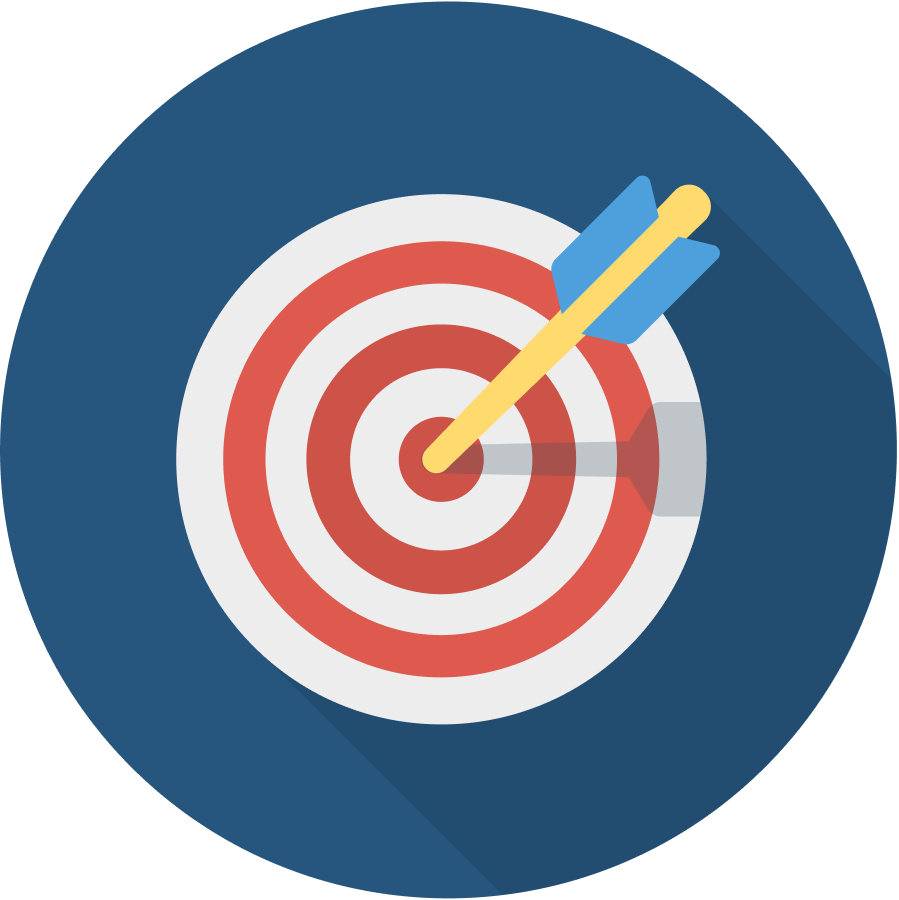 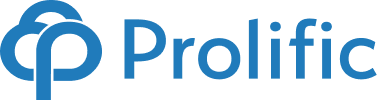 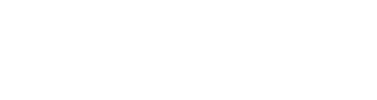 Thanks for listening! Any questions?
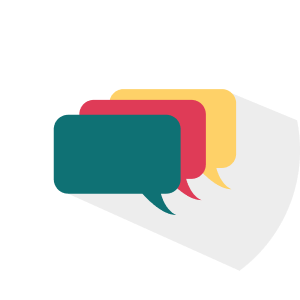 Lunch-and-learn - Wednesday 21st September: “Prolific: Selecting for the highest quality and most engaged participants”
Sign-up at www.prolific.co/referral/icgweb for £40 free credit
Learn more:

www.prolific.co





@Prolific

@Phelimb
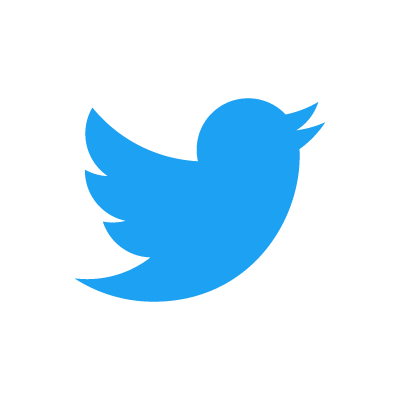 andrew.gordon@prolific.co
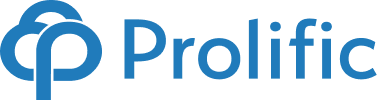 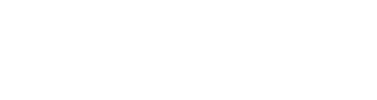